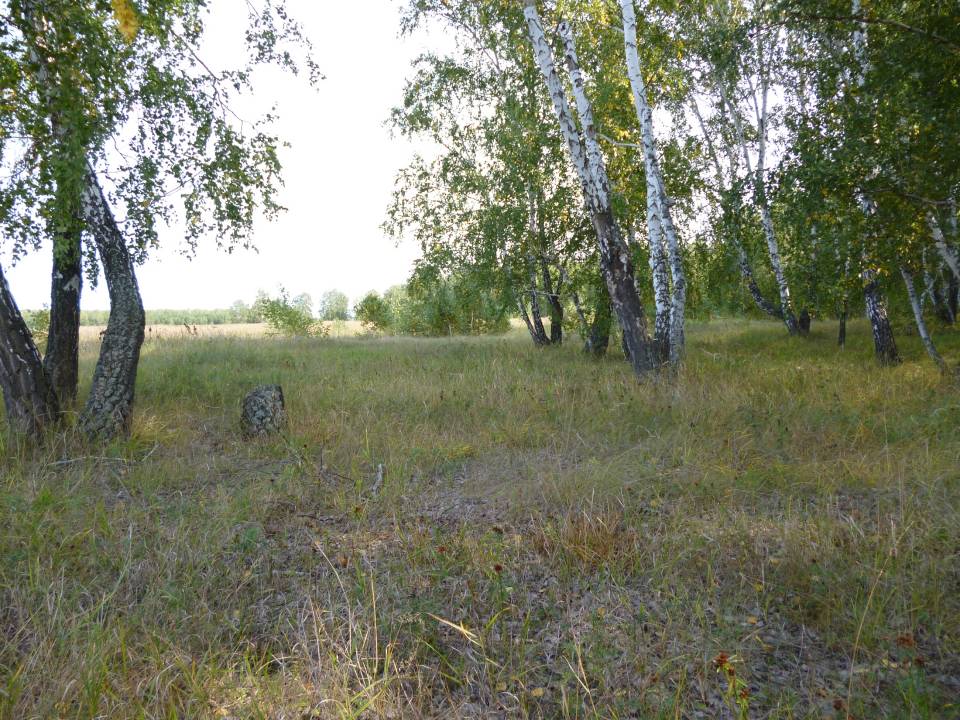 Муниципальное  казённое образовательное учреждение
 «Ингалинская средняя общеобразовательная школа»
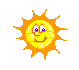 Моя малая Родина
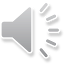 Выполнила: ученица 10 класса 
Седельникова Надежда.
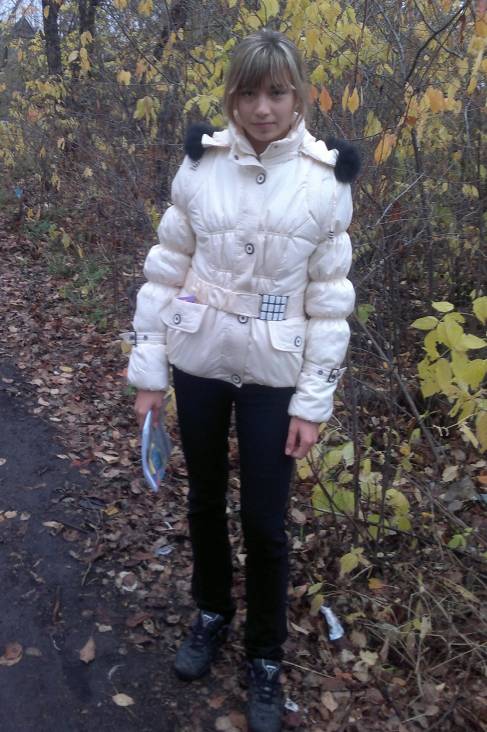 Поведать вам рассказ хочу,     о Родине своей, которой ДОРОЖУ!!!
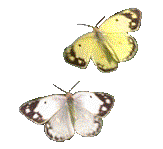 Много есть на свете, кроме нашей страны, всяких государств и земель, но одна у человека родная мать, одна у него и родина. 

Ушинский К. Д
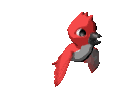 Места радующие глаз
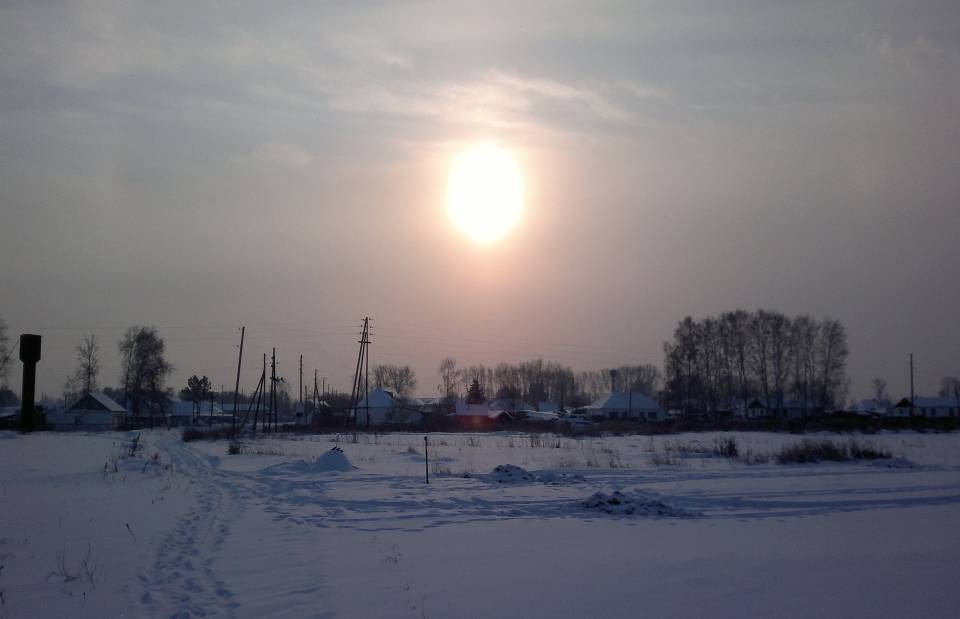 Перелески да снега,
Белые до боли.
Тёмно-синие леса
Окаймляет поле.
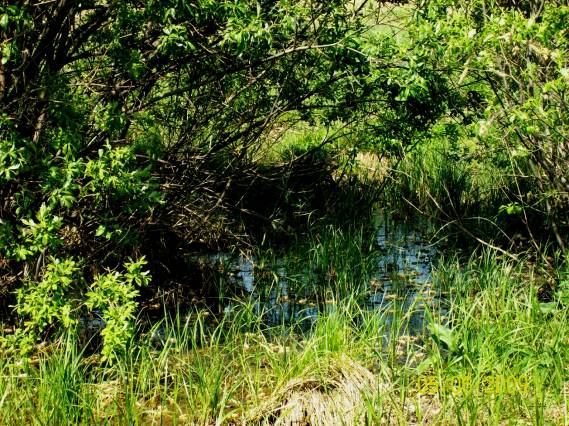 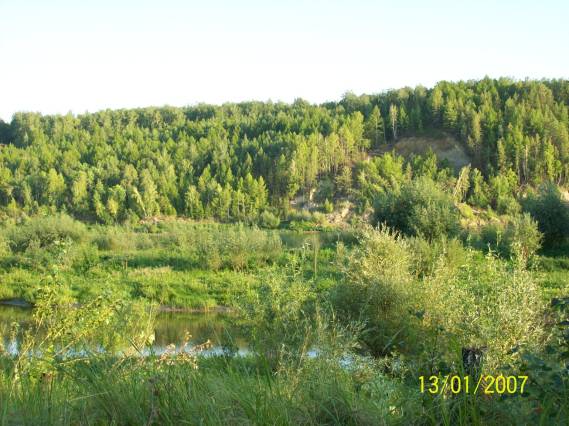 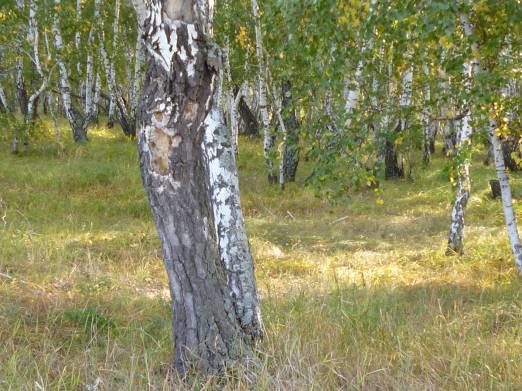 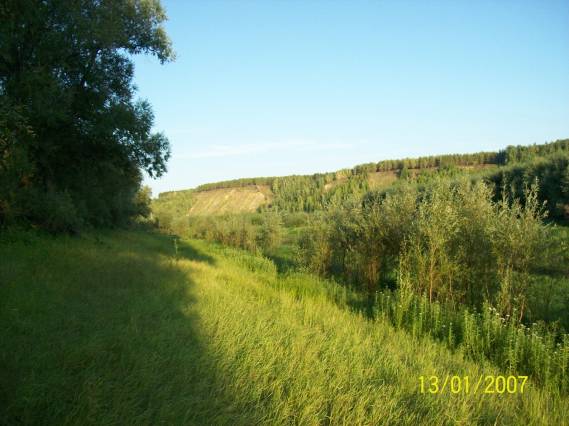 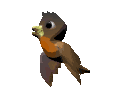 Волка
Встретил
Серый ёж
И сказал;
- Ну что ж.
Ну что ж...
Если рядом
Волки –
Выставим
Иголки.
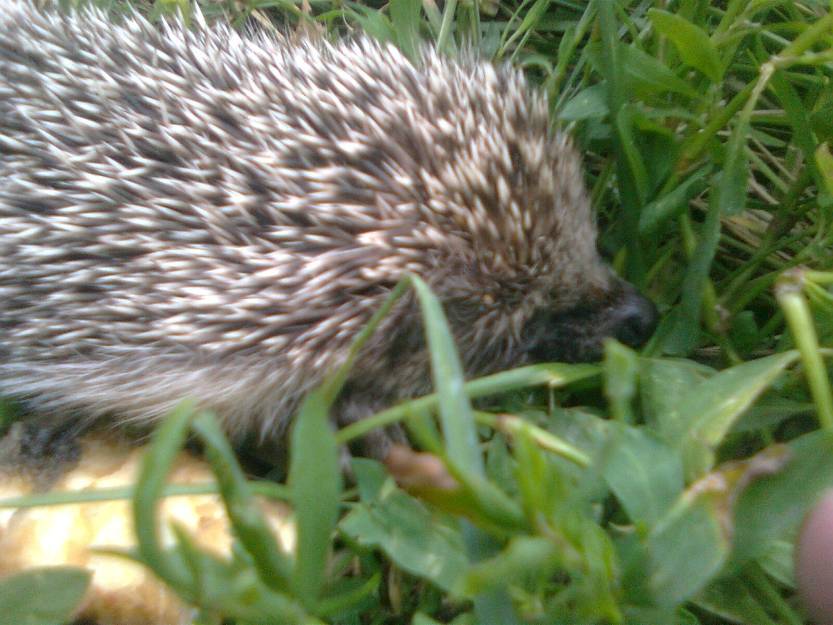 Спит
Под ёлкой 
Колобок,
Колобок –
Колючий
Бок.
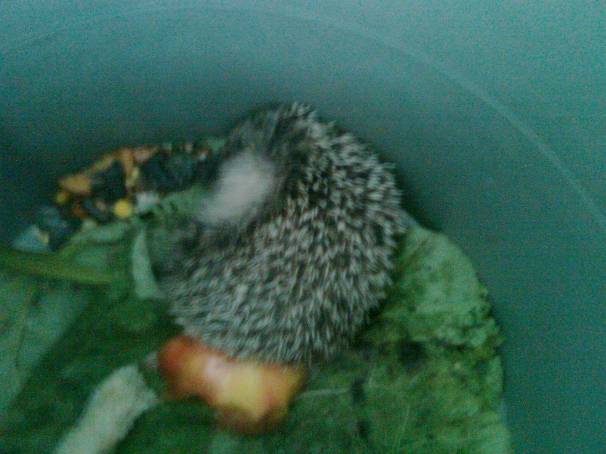 Тимофей Белозёров.
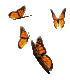 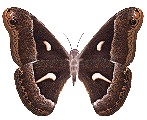 Лежит на небе тучка,
Вздыхает и ворчит,
А маленькая тучка
Копытцами стучит.
По лужице,
По дорожке,
По зонтику груздя
Стучит, как оленёнок
Копытцами
Дождя!
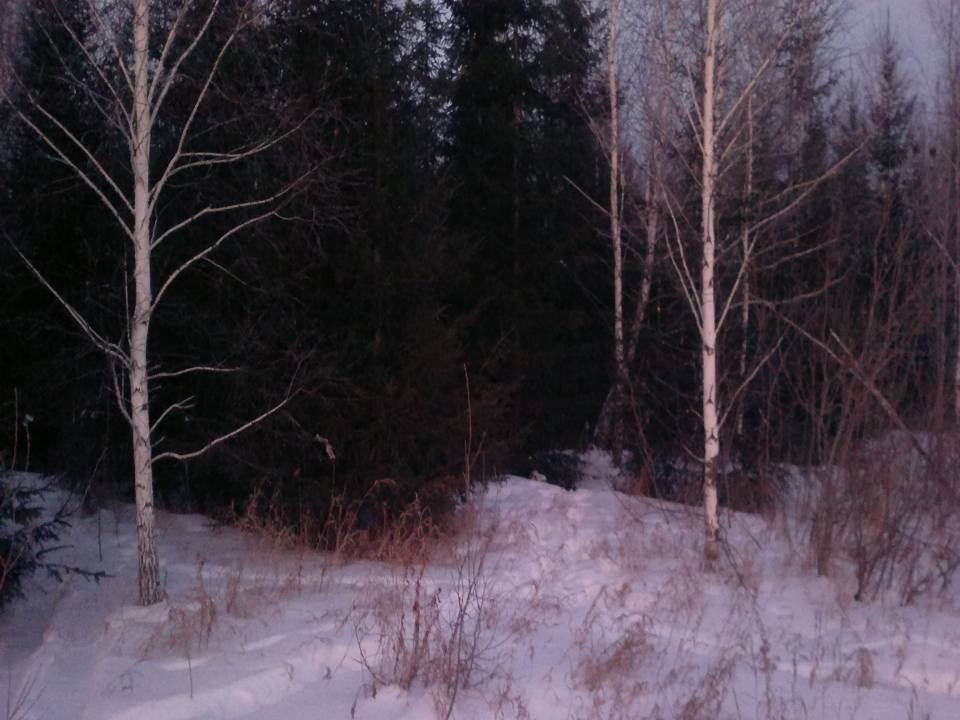 Наши леса и поля!
Ночи в лесу
Холодны и темны.
Снятся деревьям 
Тревожные сны.
Машут ветвями
Осины и ели,
Мечутся, стонут,
Как люди в постели.
И, пробудясь
В зоревые час,
Плачут от счастья
Слезами
Росы.
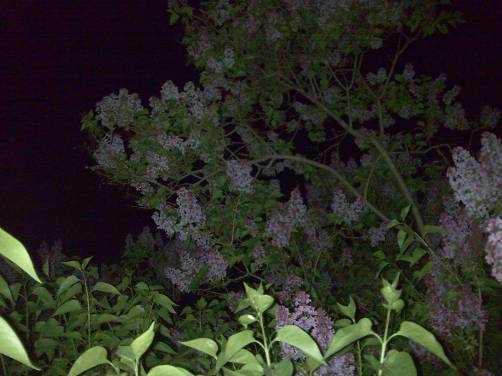 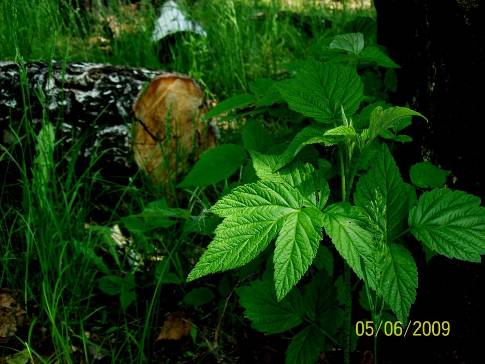 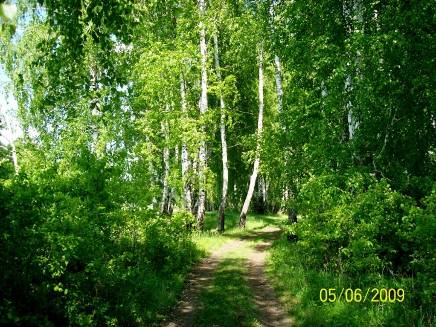 В шубу старую одета,
В паутине до бровей,
Окунула в зелень лета
Ёлка кончики ветвей.
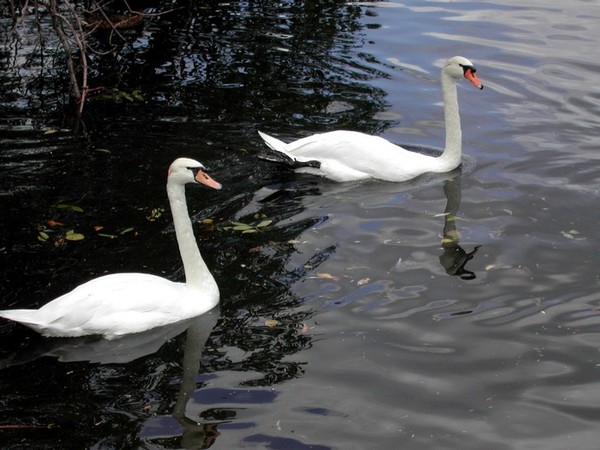 На наших озерах очень часто мы можем наблюдать пары лебедей, что представляет из себя весьма вдохновляющую картину.
Над чугунными мостами,
Над асфальтом площадей
Машет белыми крылами
Стая диких лебедей.
Пролетает, проплывает
В океане высоты,
Между тучами мелькает
Белым парусом мечты.
Т. Белозёров.
Краеведы до сих пор точно не могут объяснить, почему село называется Ингалы. "Версии две: от имени татарского хана Ингаль, который по легенде здесь останавливался, или же Ингаль в переводе – камыш.
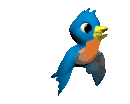 Если скажут слово «родина», 
Сразу в памяти встаёт 
Старый дом, в саду смородина, 
Толстый тополь у ворот,
 
 У реки берёзка-скромница 
И ромашковый бугор... 
А другим, наверно, вспомнится 
Свой родной знакомый двор.
В лужах первые кораблики, 
Где недавно был каток, 
И большой соседней фабрики 
Громкий, радостный гудок.
 
Или степь от маков красная, 
Золотая целина... 
Родина бывает разная, 
Но у всех она одна!